CP Start-up: un’occasione unica!Conferenza stampa@USI, CP Start-up, 24 settembre 2009
Your Interface: chi siamo
Your Interface SA è un’azienda che progetta siti web e applicazioni interattive.  

Nasce nel 2006, dallo stesso anno è incubata presso l’Acceleratore d’impresa USI-SUPSI ed è supportata dal Centro Promozione Start-up (www.cpstartup.ch).  Da settembre 2008 è entrata nel Tecnopolo Lugano. 

I 3 fondatori si sono formati presso l'USI (Master e Dottorato), presso la quale hanno lavorato come ricercatori per 4 anni. 

Attualmente impiega 7 persone. 

Mission: 
	“aiutiamo le aziende e le istituzioni a concepire e migliorare il proprio business e la propria comunicazione attraverso le nuove tecnologie, delineando strategie di successo e proponendole in modo convincente agli utenti finali”.
2
Cosa facciamo: innovazione e scientificità
L’innovazione di Your Interface è legata al processo e al framework metodologico impiegato; 

Grazie al framework YourScore è possibile coprire ogni fase di un progetto web definendo in modo chiaro ed efficace: 
I requisiti comunicativi;
La struttura / architettura delle informazioni (tipi di contenuti, come accedervi e come navigare da un contenuto all’altro); 
La tecnologia da impiegare;
L’interfaccia (sia a livello di layout che di grafica); 
Il piano editoriale;
L’usabilità e l’accessibilità; 
Le strategie di promozione online.
3
Storia ed evoluzione
2005
Contatto con CP Start-up e Pre-incubazione Acceleratore d’Impresa USI/SUPSI
Corso di formazione Venture Idea e Venture Challenge organizzato dal CP Start-up
Elaborazione Business Plan
Team: 3 persone (fondatori) senza stipendio
Clienti: 0 
2006
Messa in atto del Business Plan con l’obbiettivo di accelerare il progetto
Corso di formazione Venture Challenge organizzato dal CP Start-up
Tipi di Clienti: piccole imprese (poche…)
Team: 4 persone senza stipendio
2007
Focus sulla mission e sulla ricerca di clienti medio-grandi
Tipi di Clienti: medio-grandi
Team: da settembre 6 (tutti stipendiati! ) e 4 consulenti esterni
2008
Acquisizione di nuovi importanti Clienti
Dall’Acceleratore d’impresa al Tecnopolo Lugano (settembre 2008)
Team: 6 e 3 consulenti esterni
Raddoppiato il fatturato del 2007
2009
Team: 7
Acquisizione di nuovi importanti Clienti
Obiettivo fatturato: incremento del 30%
Potenziamento Unit Webmarketing
4
Alcune referenze
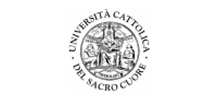 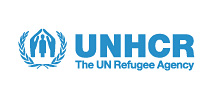 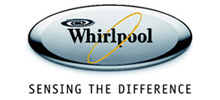 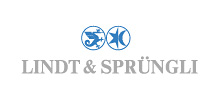 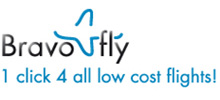 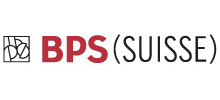 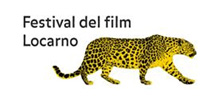 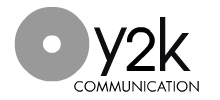 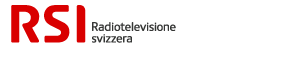 5
CP Start-up: elemento fondamentale per la creazione di un’ecosistema imprenditoriale
Formazione
Logistica
Consulenza
Acceleratore d’Impresa
  Tecnopolo Lugano
CP Start-up
  Tecnopolo Lugano
USI
  Venturelab
Finanziamenti
Risorse Umane
Business Opportunities
Networking
USI
  SUPSI
  Politecnico di Milano
Venturelab / CP Start-up 
  Eventi (es. Venture Aperos)
6
In blu: attività legate al CP Start-up
Per maggiori informazioni:
Your Interface SA
Via della Posta 10  
6934 Bioggio, Switzerland  

Telefono: +41 (0)78 780 02 70   
Fax: +41 (0)91 260 62 68
Email: contact@yourinterface.ch  
www.yourinterface.ch
7